Игровой самомассажв работе с детьми дошкольного возраста
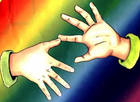 Игровой самомассаж – это уникальная тактильная гимнастика, благодаря которой в мозг поступает мощный поток импульсов от рецепторов, расположенных в коже.
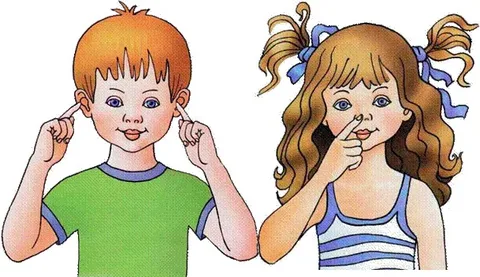 Приёмы  самомассажа
При применении  самомассажа используются следующие приёмы в словесном сопровождении воспитателя
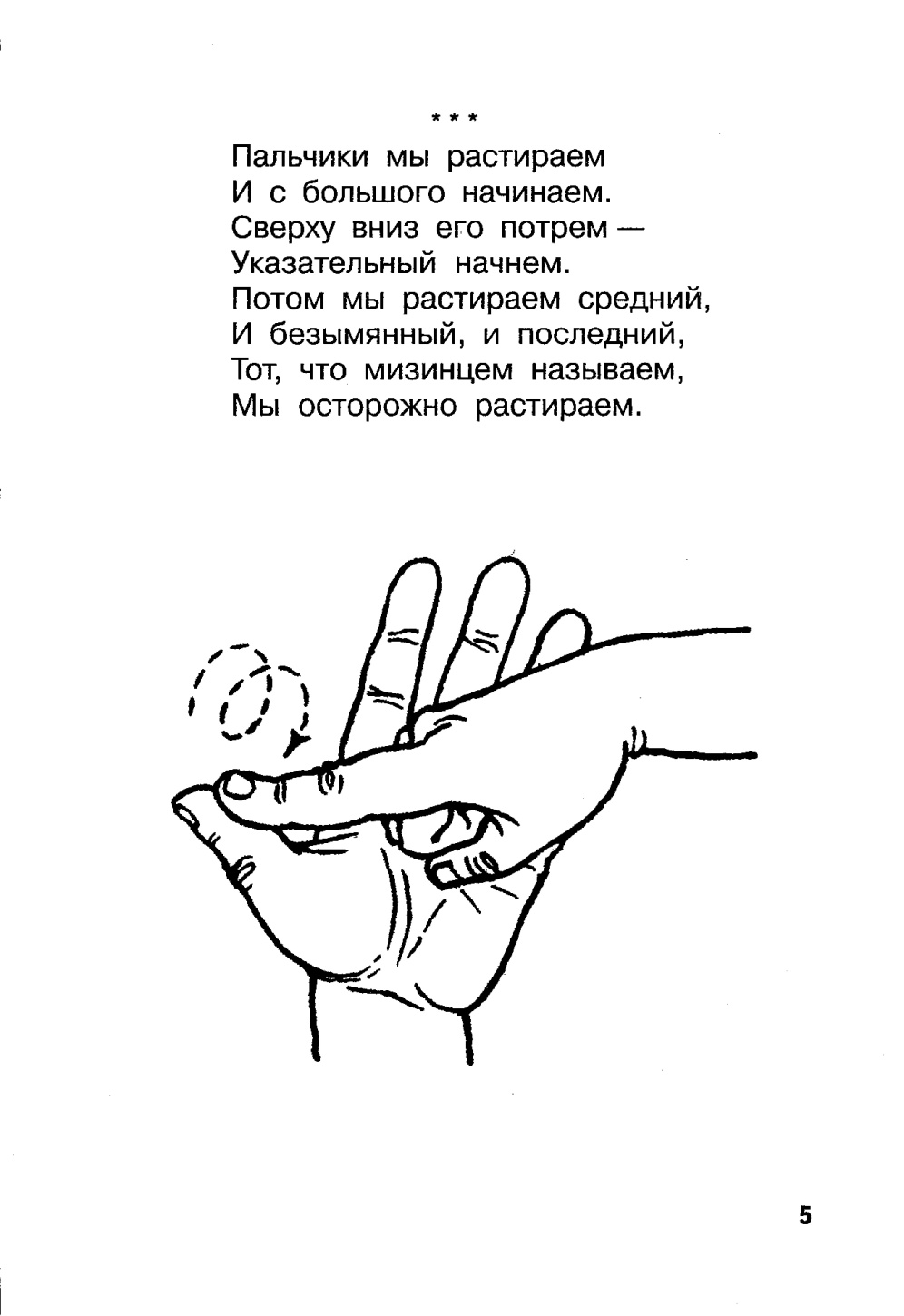 Поглаживание
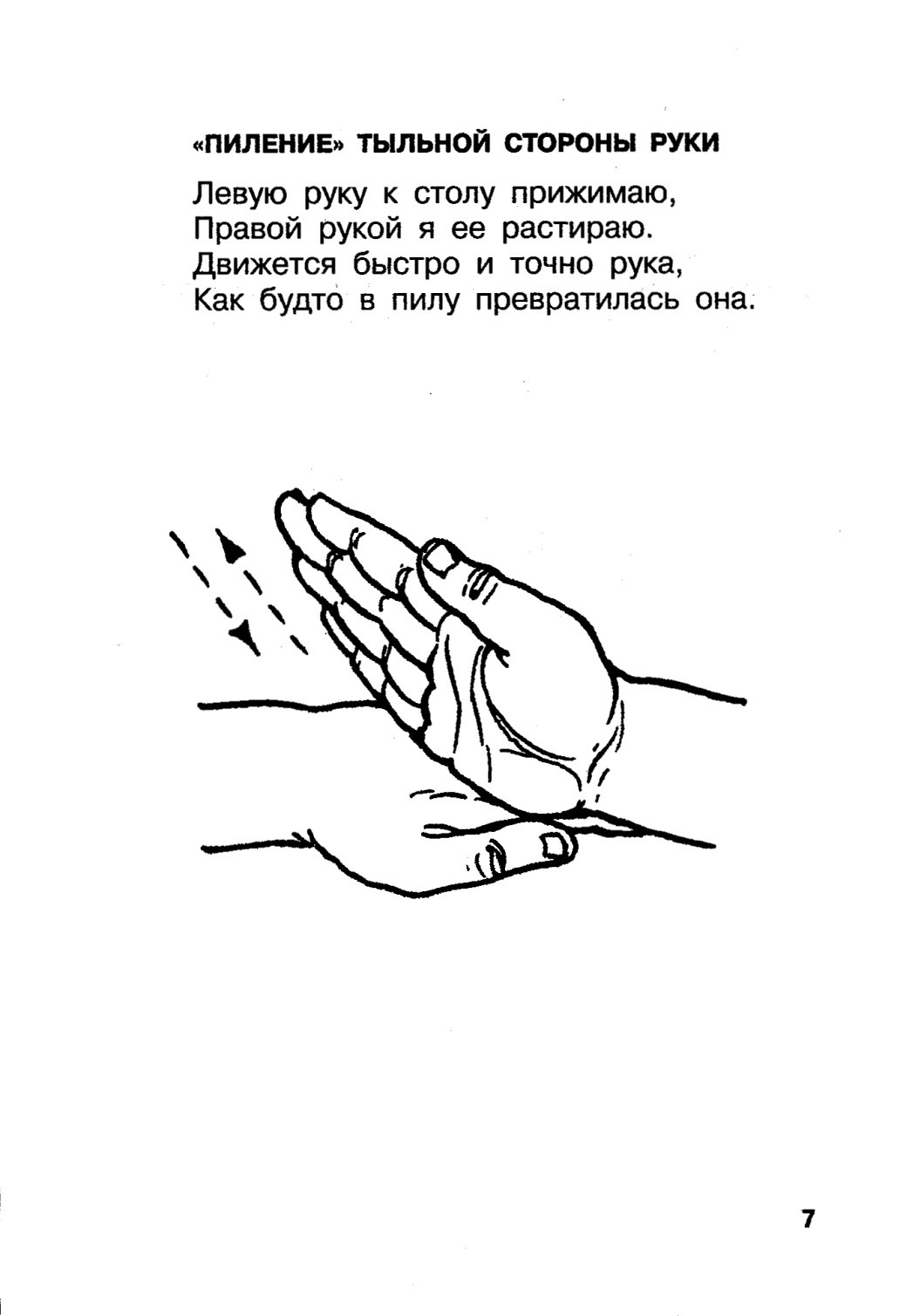 Пиление
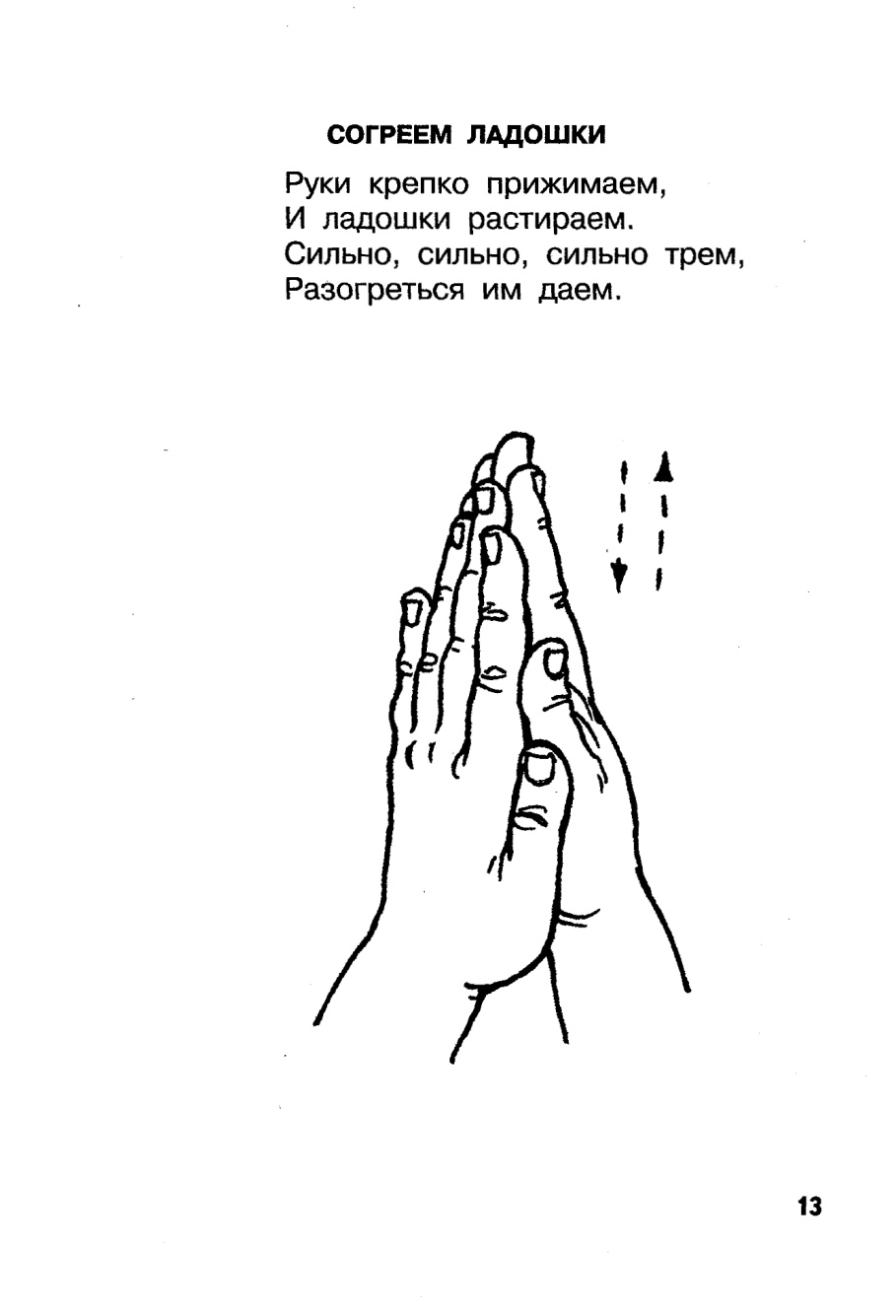 Растирание
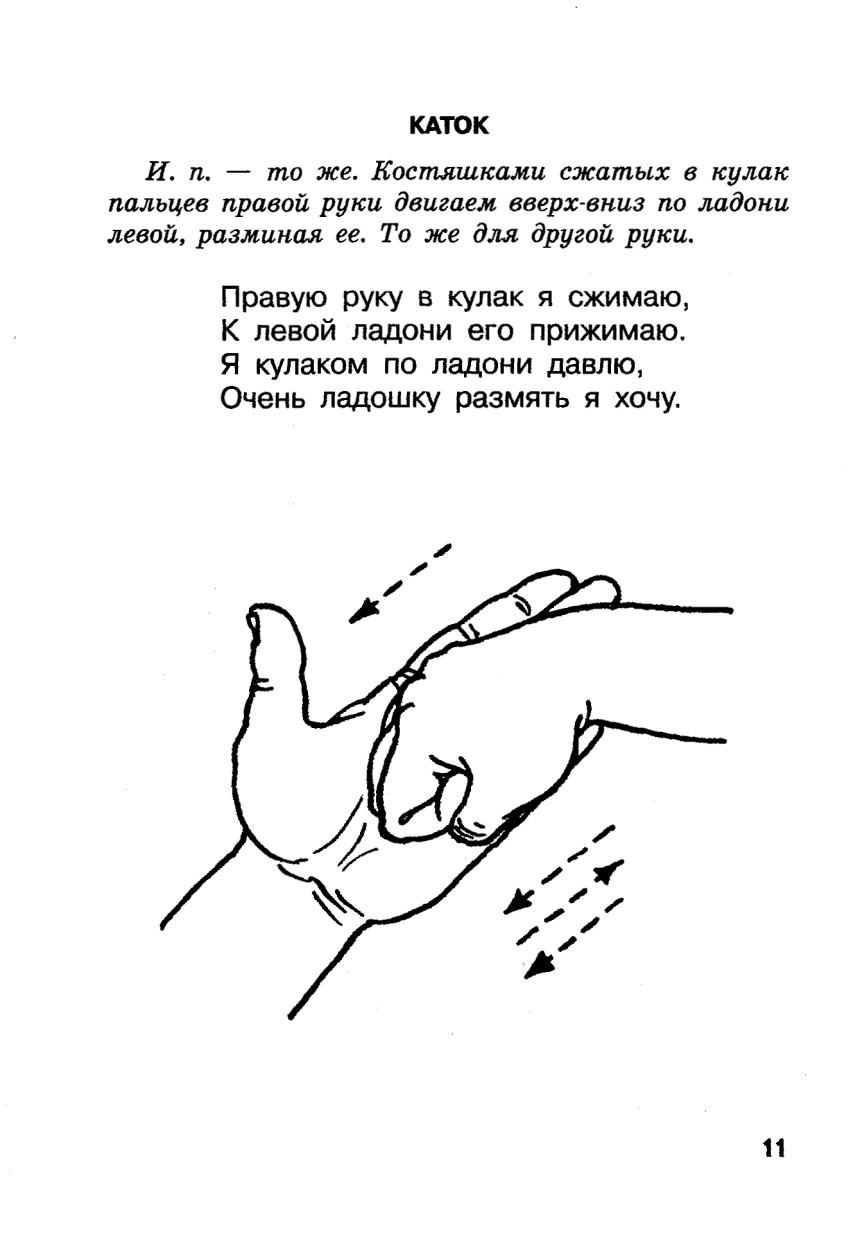 Разминание
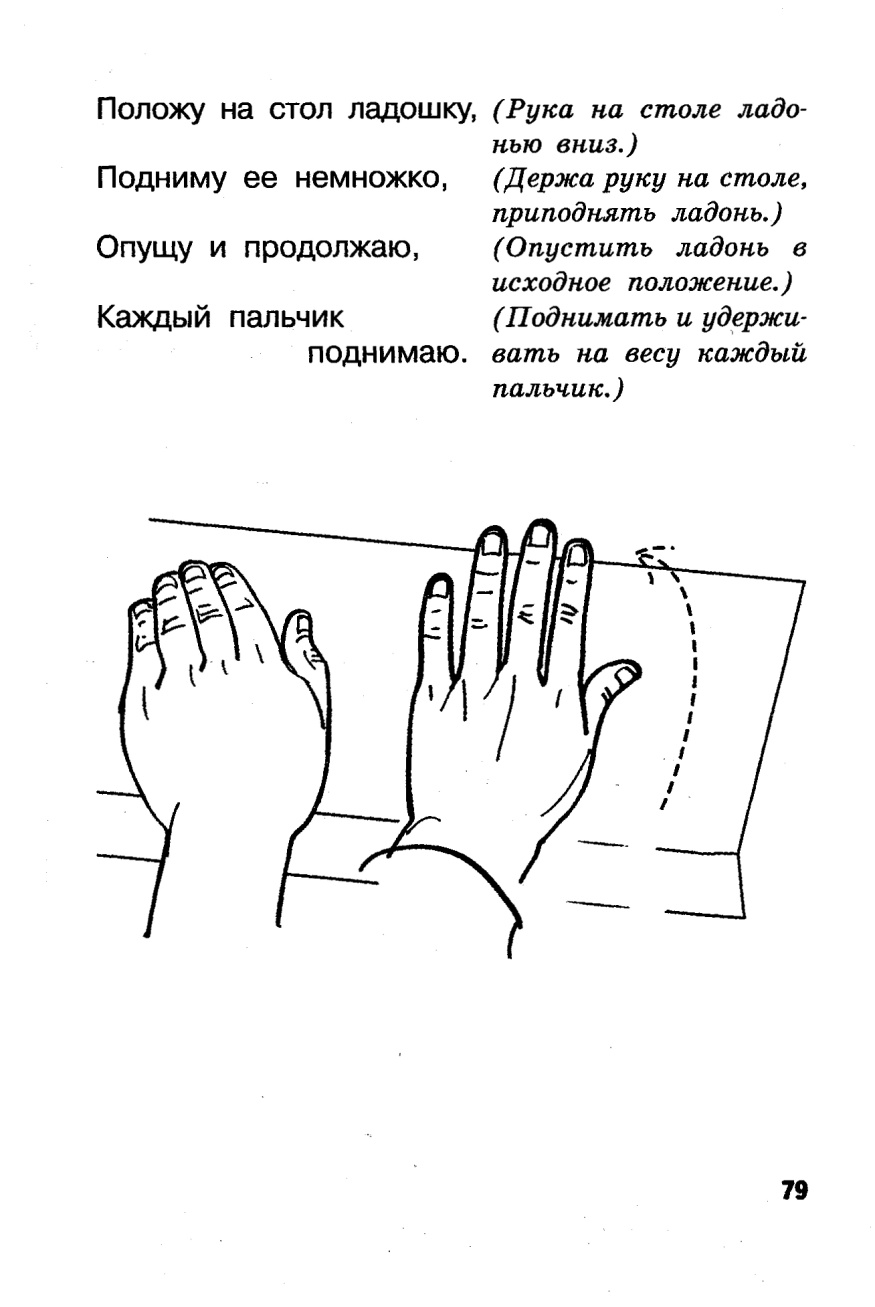 Вибрация
Игровой самомассаж  пальцев «Вырос нас чесночок»Игровой самомассаж лица «Умывалочка»Игровой самомассаж спины «Дождик»
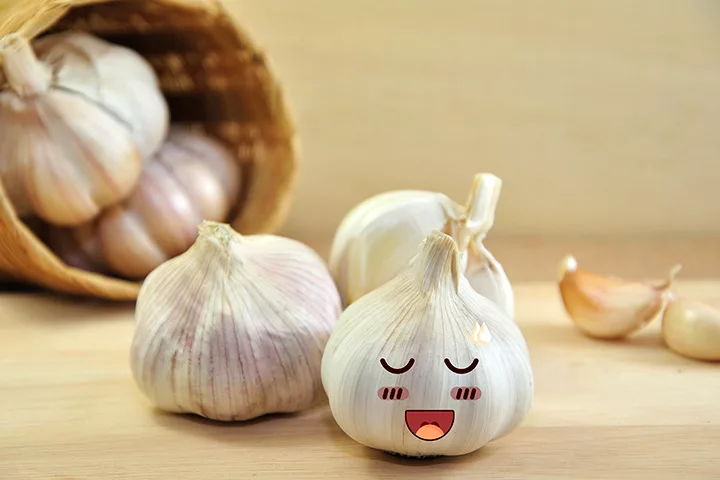 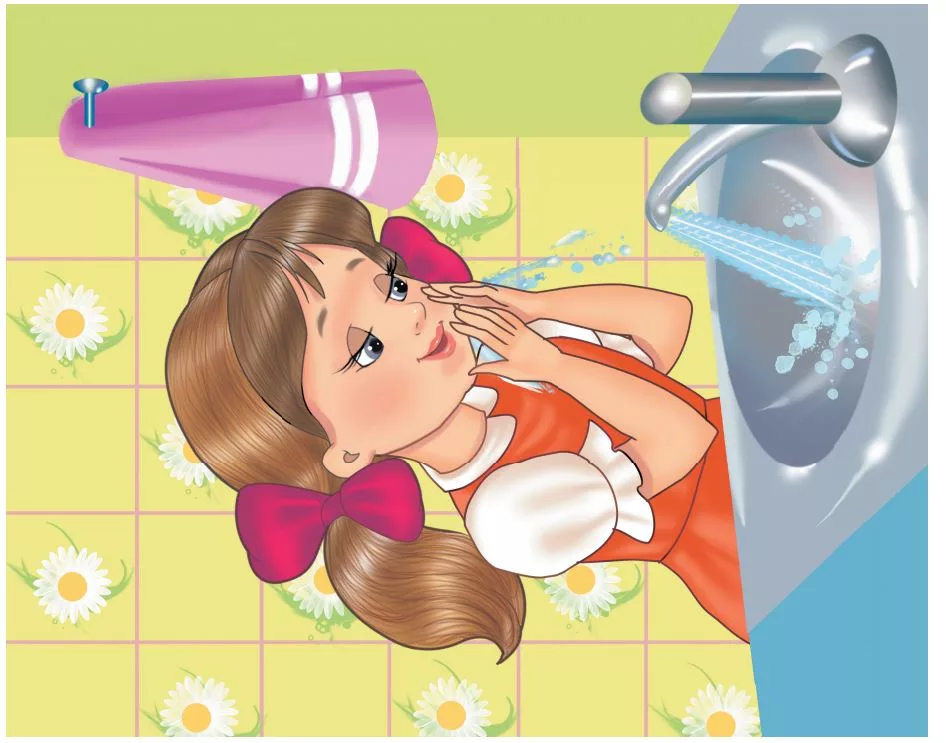 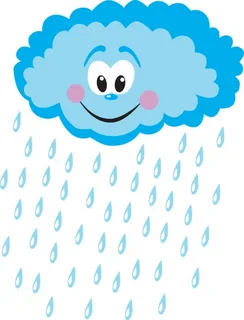